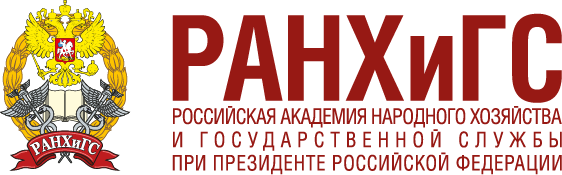 Центр  агропродовольственной политики РАНХиГС
О состоянии сельских территорий 
в Российской Федерации в 2017 году
Научно-исследовательская работа выполнена в соответствии с Государственным контрактом от 11.04.2018 № 16/10-ГК на выполнение прикладных научных исследований и экспериментальных разработок по теме «Мониторинг развития сельских территорий и осуществление научных исследований социальной сферы и демографической ситуации на селе»
Шагайда Наталья Ивановна
06.03.2019
Комиссия РСПП по агропромышленному комплексу
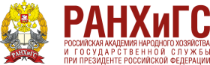 Информационная база
Росстат, Росреестр, Рослесхоз
Данные социологических опросов сельских жителей: всего 2002 респондента, в т.ч. 500 экспертов
Основные проблемы развития сельских территорий
[Speaker Notes: .]
Центр  агропродовольственной политики РАНХиГС
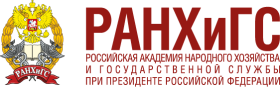 Природные ресурсы сельских территорий, их экологическое состояние и охрана окружающей среды
Нет статистики, чтобы говорить о землях именно сельских территорий
Нужно определиться: что наблюдаем?  Нужно:
Концентрацию собственности 
Перераспределение посевных площадей
Разграничение государственной собственности
Разграничение государственной собственности, %
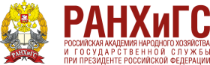 Центр агропродовольственной политики ИПЭИ РАНХиГС
Земли лесного фонда, лесовосстановление, …
[Speaker Notes: Сельские леса: нерешенные вопросы. Лес – потенциально муниципальный ресурс. Отсутствие прав даже на сбор валежника. Было бы полезно ставить вопрос в рамках сельского муниципального развития на передачу «колхозных лесов» в муниципальную собственность и разработку правил пользования и распоряжения ими с выделением прав сельских жителей и сельских администраций.]
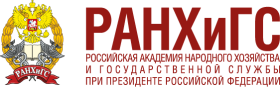 Центр  агропродовольственной политики РАНХиГС
РАЗДЕЛ «Сельская поселенческая сеть и характеристика сельских поселений»
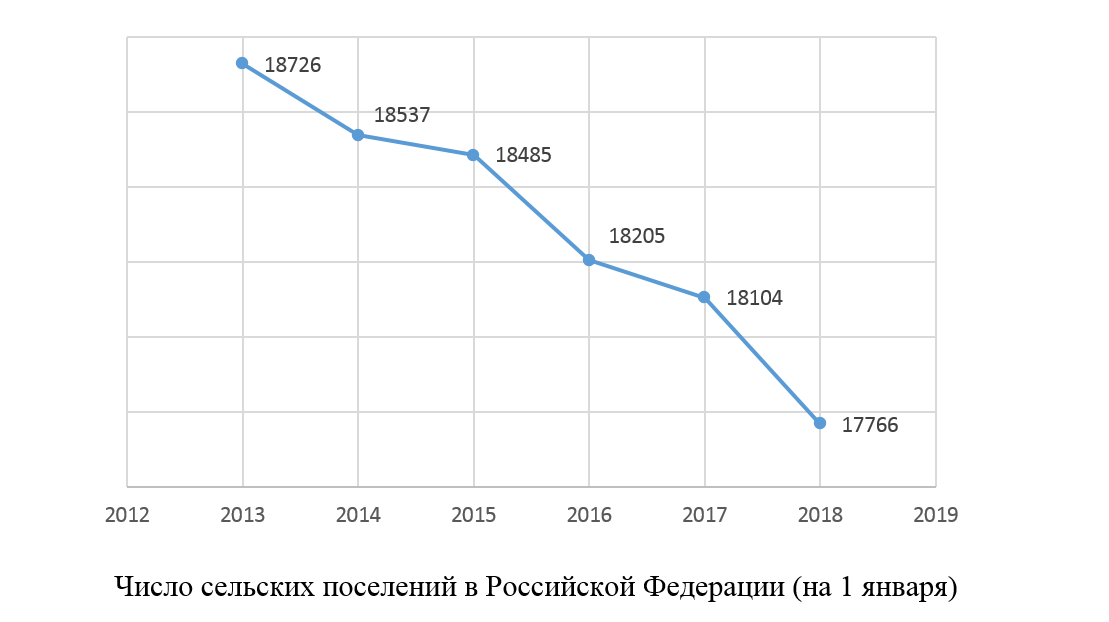 Численность сельских поселений
62% сельского населения проживает в населенных пунктах с численностью от 1000 до 7000 человек
Средний размер -  1850 человек
[Speaker Notes: Продолжается сокращение числа сельских поселений (самое сильное – в 2017 г., на 1,9%).В Магаданской и Сахалинской областях к 2018 г. сельских населенных пунктов не осталось вообще


Средний размер -  1850 человек, что на 2% больше, чем в 2013 году (1814 человек), однако на 0,9% меньше, чем в 2017 году.]
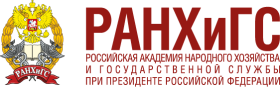 Центр  агропродовольственной политики РАНХиГС
РАЗДЕЛ «Демографическая ситуация»
-
Главный тренд – продолжение сокращения сельского населения (исключение – присоединение  дополнительных территорий-2015 г.): все компоненты динамики населения в 2016-2017 гг. - отрицательны. 

Понижен удельный вес населения трудоспособного возраста

В 2015 г. впервые за много лет рождаемость на селе стала ниже, чем рождаемость в городах (сокращение с 2013 г.)

+  Сокращается разрыв в средней ожидаемой продолжительности жизни (город-село и мужчины-женщины);
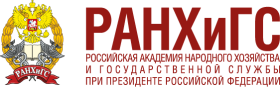 информации именно о сельской занятости нет
Распределение занятых, проживающих  в селе , %
7
В селе нет работы
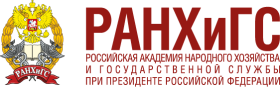 А кто это знает?
Кто работает в селе?
Доля сельских жителей, работающих вне своих населенных пунктов и субъектов РФ (фрагмент, ВПН-2010г.)
8
Состояние сельского рынка труда и диверсификации занятости
Распределение ответов респондентов на вопрос «Согласны ли вы с утверждением о том, что в месте вашего проживания нет работы по вашей специальности/квалификации?»
[Speaker Notes: Рекомендации: нужна статистика сельской занятости]
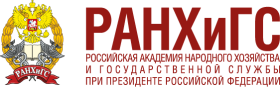 Состояние сельского рынка труда и диверсификации занятости
Среднегодовой прирост заработной платы (левая шкала) и соотношение заработной платы по экономике и в с-х организациях
Распределение численности работников организаций по размерам начисленной заработной платы 2017, %
Материальное положение сельского населения
Распределение ответов на вопрос «Как изменилось материальное положение вашей семьи за последние пять лет?»
Центр  агропродовольственной политики РАНХиГС
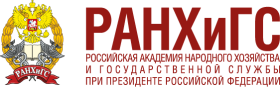 РАЗДЕЛ «Жилищные условия сельского населения»
РАЗДЕЛЫ «Развитие социальной и инженерной инфраструктуры села»
Развитие малых форм хозяйствования
Усиливается дифференциация регионов по доле производства в малых формах хозяйствования;
Снижаются межрегиональные различия по государственной поддержке малых форм хозяйствования;
Доля производства сельхозпродукции в хозяйствах населения стабильно снижается: 42,6 (2013) и 32,4% (2017)
Темпы снижения доли производства в малых формах максимальный за весь постсоветский период: с 2013-2017 г. на 7,5%
Тем не менее: 
                      малые формы хозяйствования дают от 29 до 85% внутреннего производства для обеспечения хлебом, картофелем, растительным маслом, овощами, фруктами, молоком
                      растет группа товарных ЛПХ: поголовье в ЛПХ от 4 голов КРС выросло на 776 тыс. голов (23%), а число хозяйств – на 27%
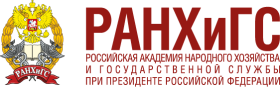 Центр  агропродовольственной политики РАНХиГС
Уровень дотационности бюджетов сельских  поселений, 2017 г.
[Speaker Notes: Только в 8 регионах России субсидии меньше 50% доходов сельских бюджетов.]
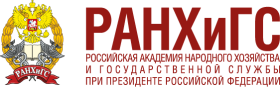 Бедность муниципалитетов при изобилии ресурсов
Люди платят налоги в другие бюджеты
Земля:  не разграничено 90% земель поселений и сельхозназначения 

Недра с общераспространенными ископаемыми: доходы не попадают

«Колхозные» леса – ушли…
16
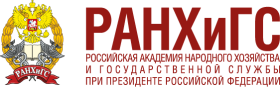 В селе нет для денег развития:
2016 г. : бюджеты сельских поселений сформированы за счет трансфертов      (от 30 до 97%)
НДФЛ работающих на территории: в бюджет -2%
НДФЛ работающих в другом месте: в бюджет -0
Налог на прибыль «Пятерочки»: в бюджет -0
ЕСХН  - в бюджет 30%

Земельный налог с межселенной территории - 0
17
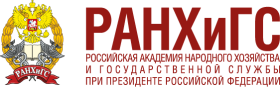 Вывод и предложения
Нужно менять парадигму сельского развития: от опоры на бюджетные дотации для социального развития к поддержке сельской экономики

Развитие сельской экономики – приоритет в политике страны

Предложение: разработка Федеральной – национальной - программы межведомственного характера

Минсельхоз – администратор проекта

Содержание проекта – вся совокупность мероприятий социально-экономического характера, которые могут/должны быть реализованы в сельской местности + меры по стимулированию экономического развития

Финансирование различных ведомств с выделением строки для сельских территорий и отражении общих затрат в бюджете проекта
Ключевые показатели:
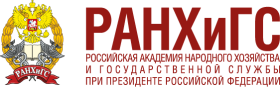 Валовая добавленная стоимость сельской экономики

Доля сельской экономики в ВВП страны

Доля  занятых в сельской экономике из проживающих в сельской местности

Доля сельского населения, работающего в своих сельских поселениях

Соотношение располагаемых ресурсов сельских и городских жителей

Доля дотаций в бюджетах сельских поселений
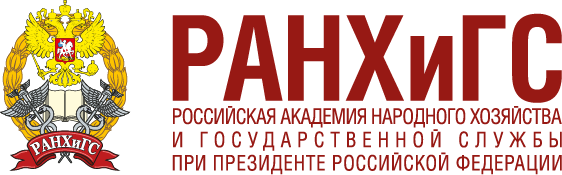 Спасибо за внимание!
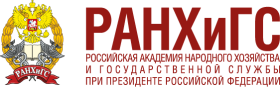 Предложение: изменение дотационности
Искать резервы развития в селе:
формирование собственности на землю сельских поселений
передача в собственность муниципалитетов «колхозных лесов»
изменение системы распределения налогов живущих на территории
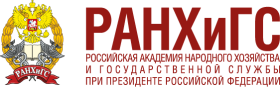 Предложения:
Повышение значимости сельских администраций – СА должны стать центральным звеном реализации стратегии УРСТ: 
обязательность разработки долгосрочных и среднесрочных планов социально-экономического развития сельских муниципалитетов

администрирование средств на поддержку малого бизнеса на их территории

 передача им функций государственных услуг через удаленный доступ

возрождение института сельских статистиков
права на регулирование доступа к земле (при «латифундиях, к пастбищам,…)
создание сельских муниципальных структур (аналог шпаркассы, сельский муниципальный фонд поддержки сельского развития)
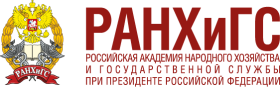 Предложения (2):
повышение роли местного населения в принятии решений
   гарантии социальных стандартов населенных пунктов 
  финансирование местных проектов, гарантии подушного финансирования и возможность накапливания средств 
  контроль за сделками с землей и лесом
гарантии доступа к охоте и рыболовству
                      
Подготовка кадров для сельских муниципалитетов:
                        введение курса для подготовки муниципальных служащих в СП 

Изменение подходов в обеспечении доступа к культурному наследию
                        интернет как общественное благо в малонаселенных пунктах
                        от «Домов культуры» к месту доступа к культурному наследию
Изменение подходов к медицинскому обслуживанию…..